NOME DA AÇÃO
CAMAGRIL
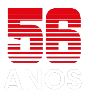 PLANO COMERCIAL 2024
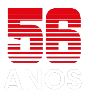 PLANO COMERCIAL 2024
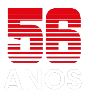 LISTA DE CLIENTES
PLANO COMERCIAL 2024
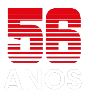 LISTA DE CLIENTES
PLANO COMERCIAL 2024
EVIDÊNCIAS DO PÚBLICO
FOTO 1
PLANO COMERCIAL 2024
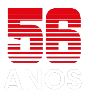 EVIDÊNCIAS DO PÚBLICO
FOTO 2
PLANO COMERCIAL 2024
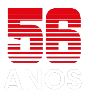 EVIDÊNCIAS DO PÚBLICO
FOTO 3
PLANO COMERCIAL 2024
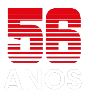 EVIDÊNCIAS DO PÚBLICO
FOTO 4
PLANO COMERCIAL 2024
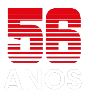 EVIDÊNCIAS DO PÚBLICO
FOTO 5
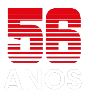